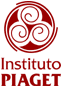 Escola Superior de Educação Jean Piaget - Arcozelo

Complemento de Formação Científica e Pedagógica PARA EDUCADORES de Infância    Metodologia Didáctica Geral e EspecíficaDocente: DRº Carlos Jorge de Sá correia
Discentes:

Alcina Rodrigues
Jacinta Estrela
Teresa Almeida
Ensinar é Investigar
Outubro 2011
Sumário
Origem do  Modelo 
Introdução                    
Características  do modelo 
Fundamentação Teórica 
Princípios  operativos mais importantes  neste Modelo  Pedagógico   
Estudo do meio   
Criar na aula um espaço de conhecimento partilhado    
Papel do professor   
Características do ambiente Institucional  
Conteúdos e Métodos    
Diagrama do Modelo Pedagógico     
Sistema Teórico   
Sistema Pedagógico/ Didático         
Quadro síntese do Modelo adaptado ao Pré - Escolar     
Considerações finais
2
Origem do Modelo
“…necessidade de enfrentar a prática pedagógica munida de “instrumentos” bem mais rigorosos e eficazes do que aqueles que então estavam à disposição do professor português…”

				Maria da Luz Leitão
3
Introdução
Com este trabalho pretendemos analisar o modelo pedagógico     “Ensinar é Investigar”, que ao ter início no 1º ciclo do ensino básico, foi mais tarde adaptado ao pré escolar, servindo como uma ótima base de trabalho, uma vez que promove constantemente o sentido de aprender investigando.
4
Características do Modelo
O Modelo”Ensinar é Investigar” surgiu entre 1978 e 1987,    coordenado pela Dr.ª Maria da Luz leitão.
A tese sustentada e verificada, defendia que os resultados das aprendizagens do 1ºciclo melhoravam, se os professores alterassem a prática pedagógica.
Foi criado então, o modelo para ser aplicável com qualquer programa, para esta faixa etária de crianças, tendo em conta as diferentes necessidades educativas das mesmas. A metodologia pode ser aplicada a qualquer nível de ensino (metodologia de projeto).
5
Fundamentação Teórica
TEORIAS DE MEDIAÇÃO

Teoria da aprendizagem social, condicionamento por imitação de modelos (Bandura,…)

Teorias cognitivistas
 - Teoria da Gestalt e Psicologia Fenomenológica (Kofka, Köhler,…)
 - Teoria genetico-cognitiva (Piaget; Bruner; Ausubel;…)
 - Teoria genético-dialéctica (Vigotsky; Luria; Wallon;…)
 - Teoria do processamento de informação (Neisser; Newell e Simon;…)
6
Fundamentação Teórica
O papel das teorias genético-cognitiva e genético-dialética no modelo
O processo de desenvolvimento individual tem carácter construtivo e dialéctico.
A atividade do aluno é considerada essencial ao desenvolvimento das capacidades cognitivas superiores.
A distinção entre desenvolvimento e aprendizagem, e a sua vinculação, é de capital importância no processo de ensino.
A estreita ligação entre as dimensões estrutural e afetiva da conduta do sujeito é igualmente relevante nesse mesmo processo.
O conflito sócio-cognitivo é o grande motor do processo de desenvolvimento do aluno.
A aprendizagem em cooperação assume maior relevo no desenvolvimento das estruturas cognitivas da criança.
7
Princípios operativos mais importantes neste modelo pedagógico
8
Desta Forma
Sustenta-se numa metodologia de trabalho de projeto
Orienta-se em função dos conteúdos programáticos
Orienta-se em função dos conteúdos programáticos
Transdisciplinaridade

Tema1 - Eu e os outros

Tema2 - Grupo das brincadeiras

Tema3 - Grupo família

Tema4 - comunidade escolar
Blocos Temáticos
9
Estudo do meio – suporte de aprendizagem de “processos de investigação”
A abordagem do Estudo do Meio deverá fomentar em cada criança a aprendizagem da:

Observação – pesquisa de informação sobre os “objectos”, ou os “fenómenos” tal como se oferecem aos “sentidos” do observador, ou tal como se produzem efetivamente sem intenção de os modificar, isto é, em recurso à experimentação;

Experimentação – pesquisa de variáveis relativas a uma questão e seu tratamento controlado (“observação provocada”)

Análise documental – pesquisa e interpretação de informação sobre um “objecto” (sentido lato do termo) produzida pelo homem e registada em documentos (icónicos, escritos,…)
10
Estudo do meio – Catalisador da construção de “atitudes científicas”
11
Estudo do meio – catalisador da construção de “atitudes científicas”
A abordagem de Estudo do Meio deverá fomentar em cada criança:

A curiosidade – capacidade de levantar questões e desejo de conhecer as respostas;

A criatividade – capacidade para recombinar os dados da experiência pessoal imaginar novas soluções para um determinado problema;

A confiança em si mesmo – capacidade para tomar decisões em vez de aguardar diretrizes para agir;
12
Estudo do meio – catalisador da construção de “atitudes científicas”
O pensamento crítico – capacidade para pôr em questão as suas próprias representações bem como a informação por outrem;

A concentração e a perseverança  na criatividade – capacidade para levar até ao final um projeto mau grado as dificuldades e eventuais fracassos;

A abertura aos outros – capacidade para respeitar as regras de comunicação no interior de um grupo e para ter em conta os dados da discussão a fim de reformular os seus próprios conhecimentos.
13
Estudo do meio: suporte e objeto da aprendizagem
A abordagem do Estudo do Meio deverá fornecer a cada criança:

A estruturação do conceito do “EU” nas suas relações com o “OUTRO”;

A organização das noções de “espaço” e de “tempo”;

A descoberta do meio físico e cultural;
14
Estudo do meio: suporte e objeto da aprendizagem
O conhecimento dos seres vivos e dos equilíbrios biológicos;

A apreensão das grandes linhas do processo de humanização;

A tomada de consciência da acção do homem sobre a natureza e ;

Da emergência dos problemas nascidos dessa ação (de recursos, de urbanização, ambientais,…)
15
Criar na aula um espaço de conhecimento partilhado
A aprendizagem na aula não é nunca meramente individual, limitada às relações “cara a cara” de um professor com um aluno. É claramente uma aprendizagem dentro de um grupo social com vida própria, com interesses, necessidades e exigências  que vão configurando uma cultura peculiar.

Ao mesmo tempo, é uma aprendizagem limitada pelas funções sociais que esta cumpre: uma função avaliadora que legitima socialmente a aquisição do conhecimento e as capacidades humanas que se consideram úteis na comunidade.

Como harmonizar tantos e tão diversos interesses na complexa vida da aula para provocar uma assimilação criativa da cultura pública por parte da criança? Criar na aula, como contexto de comunicação, um espaço de conhecimento compartilhado (referentes comuns).
16
O Papel do Professor
17
Características do ambiente institucional
Potenciam a liberdade de escolha, experimentação, segurança, autonomia e a capacidade de tomar decisões. Promovendo o desenvolvimento numa perspetiva sócio construtivista.

Espaços agradáveis

Espaços divididos em áreas

Áreas de interesse diversificadas

Materiais e objetos variados

Organização dos materiais
18
Conteúdos e Métodos
Os conteúdos respeitam os do currículo do 1º ciclo do Ensino Básico em que a adaptação do modelo ao ensino pré - escolar seguirá a mesma estrutura
Actividade Nuclear
Actividades decorrentes
Privilegia a àrea do estudo do meio
Parte de temas que são mais familiares para a criança
Possibilitam aprendizagens na matemática, no português e nas expressões
19
Conteúdos e Métodos
Métodos
Decorrem de uma epistemologia construtivista                             



	     São metodologias de descoberta e  investigação 



		           Que levam a criança  á construção do  seu próprio conhecimento
20
Conteúdos e Métodos
Resultados da aplicação deste método:

Maior dinamismo nas aulas;


Atividades sistematicamente mais organizadas;


Planeamento, realização e discussão das atividades pelos alunos;
21
Conteúdos e Métodos
Interesse mais acentuado sobre o estudo do meio por parte dos professores;


Envolvimento das crianças é maior e mais fácil, alimentando deste modo a sua curiosidade;


Alunos apresentam-se mais despertos e motivados para as atividades;
22
Diagrama do Modelo Pedagógico
Sistema de referencia
Componentes Psicológica e Pedagógica
Sistema Pedagógico Didático
Componentes Epistemológica e cientifica
Objetivos
Atividades
Em Tempo de Reencontro/Readaptação
Tempo de sistematização
Tempo não estruturado
Tempo de acabamento
Atividade Nuclear
Atividades decorrentes
Atividade Nuclear
23
Sistema Teórico
24
Sistema Pedagógico/Didático
Objetivos
Atividades
Avaliação
25
Sistema Pedagógico/Didático
OBJETIVOS


Os objetivos  são considerados como linhas orientadoras da construção das atividades.

Trata-se de construir uma pedagogia com objetivos e não uma pedagogia por objetivos.
26
Sistema Pedagógico/Didático
A organização do tempo nas atividades desenvolvidas é fundamental e encontra-se demarcado em três etapas:
27
Sistema Pedagógico/Didático
Avaliação
A avaliação das aprendizagens centra-se na avaliação formativa influenciadora do processo de desenvolvimento

Utiliza as modalidades de diagnóstico e sumativa, e apostam na auto avaliação;

Tem em vista a progressão pessoal e a autonomia das crianças, que se encontram diretamente implicadas no processo; 

Permite ao educador orientar, reformular e adequar as atividades pedagógicas;
28
Sistema Pedagógico/Didático
29
Quadro síntese do modelo adaptado ao pré-escolar
30
Considerações finais
Este  modelo foi construído para o ensino básico, mas a sua estrutura pode e deve aplicar-se a todos os níveis de ensino, mantendo os princípios orientadores, a metodologia e alterar os programas a desenvolver em qualquer nível de ensino.
31
Bibliografia
Leitão, Maria da Luz -Um itinerário pedagógico
“Da criança ao aluno”

Diálogo e Documentação fornecida pela Dra Dulce Lavajo
Sitografia:

http://www.slideboom.com/presentations/225374/Ensinar-%C3%A9-Investigar
32
Visualização de  Filme

Itinerário Pedagógico
33